Munca la distanta
Aspecte noi legislative
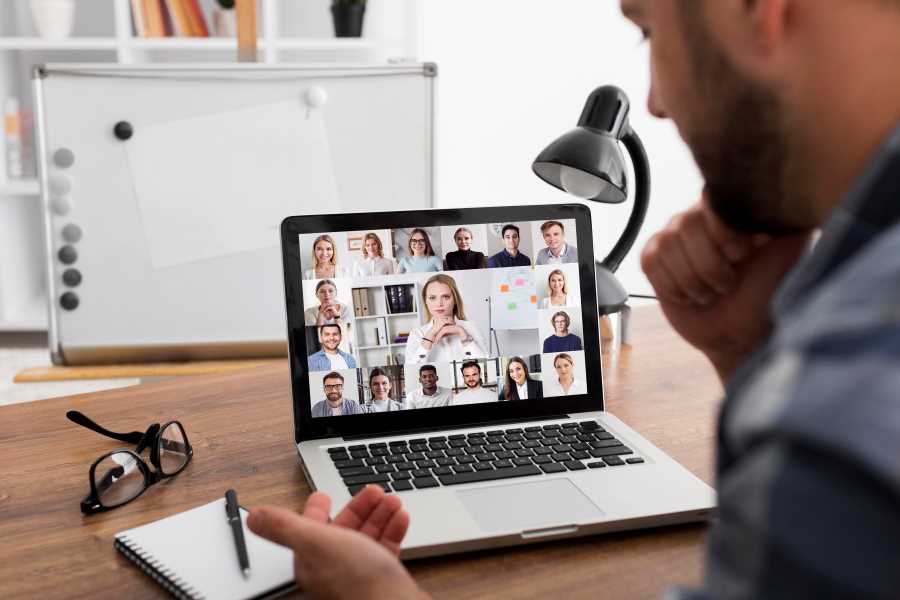 Munca la distanță reprezintă forma de organizare a muncii în domeniile de activitate, prin care salariatul își îndeplinește atribuțiile specifice ocupației, funcției sau meseriei pe care o deține în alt loc decât cel organizat de angajator, folosind inclusiv mijloace din domeniul tehnologiei informaţiei şi comunicaţiilor.
   Pentru reglamentarea muncii la distanță în ultima perioadă sau aprobat mai multe modificări  importante care sunt determitate atât de necesitățile unităților de a-și menține angajații motivați și productivi, cât și de tendințele impuse de noile generații care acordă mai multă importanță echilibrului dintre viața personală și cea profesională și care preferă locuri de muncă  la distanță și  cu program flexibil.
     O altă tendință nouă pentru Moldova este conceptul de "muncă de oriunde'' care include ideea desfășurii muncii la distanță nu numai pe teritoriul țării  dat și lucru la distanţă transfrontalier.
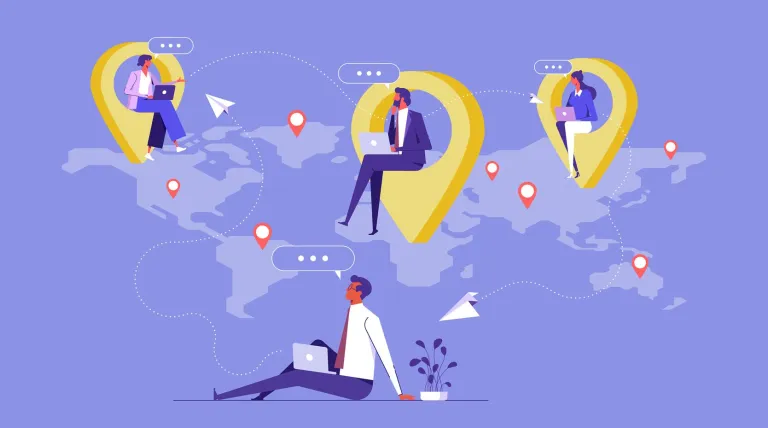 Beneficiul  muncii la distantă preferat de angajații din Republica Moldova este faptul că pot să își execute activitatea de serviciu de acasa sau să combine munca la birou și munca de acasă.
Cele mai multe domenii în care munca la distanță a fost adoptată sunt: 
IT-ul, 
comunicațiile, 
domeniul contabilității și cel financiar.
Pentru mulți oameni pandemia de coronavirus a însemnat mutarea biroului acasă. 
La început era o soluție temporară, dar s-a dovedit una de durată.
La 26 mai 2020, pe fundalul unei treceri comune la autoizolare, prin Legea 69/2020  a fost întrodus în Codul Muncii din Republica Moldova un  capitol nou  IX1
„Lucru la distanță”  care reglementează organizarea lucrului la distanță.
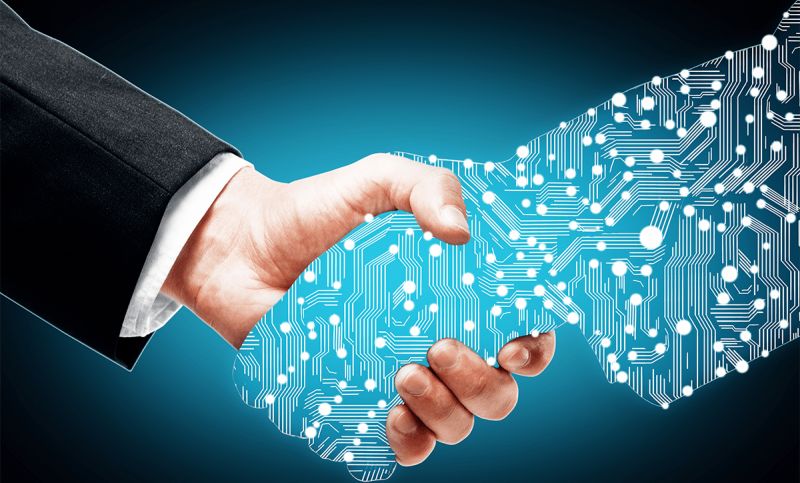 Capitolul IX/1 MUNCA LA DISTANȚĂ
Articolul 292/1. Salariații ce prestează munca la distanță
(1) Munca la distanță reprezintă forma de organizare a muncii în domeniile de activitate, prin care salariatul își îndeplinește atribuțiile specifice ocupației, funcției sau meseriei pe care o deține în alt loc decât cel organizat de angajator, folosind inclusiv mijloace din domeniul tehnologiei informaţiei şi comunicaţiilor.
(2) Salariații cu munca la distanță sunt salariații care au încheiat un contract individual de muncă sau un acord suplimentar la contractul existent, care conțin clauze de muncă la distanță.
Articolul 292/2. Principiile organizării muncii la distanță
(1) Salariatul cu munca la distanță se bucură de toate drepturile și garanțiile prevăzute de lege, de contractul colectiv de muncă, de contractul individual de muncă sau de alt act normativ la nivel de unitate aplicabil salariaților al căror loc de muncă este organizat de angajator.
(2) Particularitățile privind munca la distanță pot fi prevăzute în contractul individual de muncă, în contractul colectiv de muncă sau în regulamentul intern al unităţii ori în alt act normativ la nivel de unitate.
Articolul 292/3. Încheierea, modificarea și conținutul contractului individual de muncă care prevede clauze de muncă la distanță
(1) Contractul individual de muncă privind munca la distanță se încheie şi se modifică în condițiile prevăzute de prezentul cod, inclusiv prin schimbul de documente electronice cu utilizarea semnăturii electronice avansate calificate.
(2) Contractul individual de muncă privind munca la distanță trebuie să conțină, în afara clauzelor prevăzute la art. 49, clauze privind:
a) condițiile de prestare a muncii la distanță;
b) programul în cadrul căruia angajatorul este în drept să verifice activitatea salariatului și privind modalitatea de realizare a controlului;
c) modalitatea de evidență a orelor de muncă prestate de salariatul cu munca la distanță;
d) condițiile privind suportarea cheltuielilor aferente activității în regim de muncă la distanță;
e) alte condiții convenite de părți.
Articolul 292/4. Organizarea securității și sănătății în muncă pentru  salariații cu munca la distanță
Angajatorul organizează securitatea şi sănătatea în muncă a salariaților cu munca la distanță în conformitate cu prevederile Legii securității și sănătății în muncă nr. 186/2008, precum şi ale altor acte normative din domeniul securității și sănătății în muncă.
Articolul 292/5. Încetarea contractului individual de muncă privind munca la distanță
Încetarea contractului individual de muncă privind munca la distanță are loc în condițiile generale prevăzute de prezentul cod, inclusiv prin schimbul de documente electronice cu utilizarea semnăturii electronice avansate calificate.”
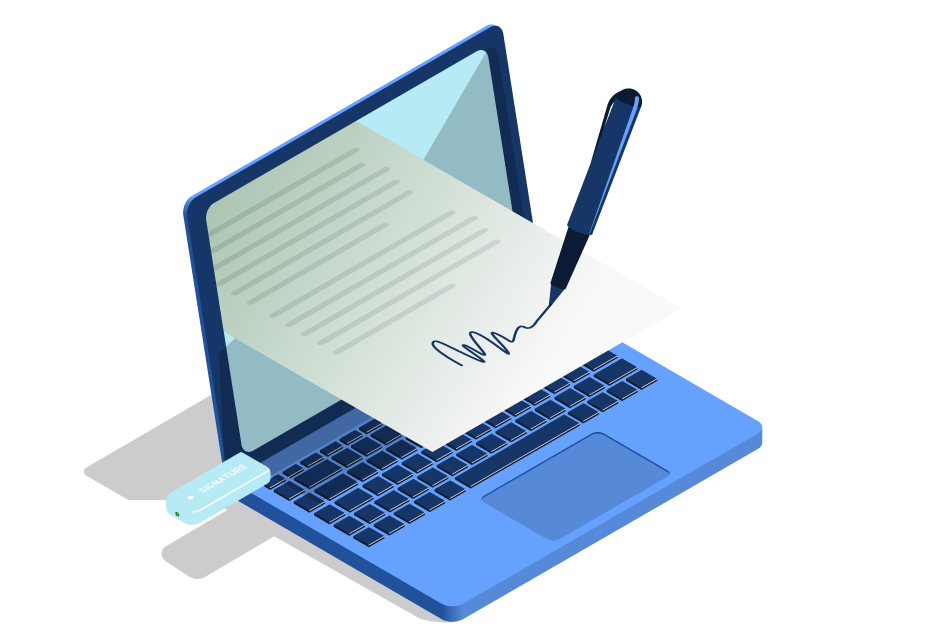 La angajarea salariaților cu locul de muncă la distanță sau modificare locului de muncă a salariaților, există unele provocări, în principal legate de aspecte juridice.
  Activitatea în regim de muncă la distanță are la bază acordul de voinţă al părţilor contractuale care se prevede în mod expres în contractul individual de muncă, odată cu încheierea acestuia, pentru personalul nou angajat sau prin acord suplimentar la contractul individual de muncă existent.
Factori relevanți de înregistrare a muncii la distanță în contractul individual de muncă
 
         Condiții de angajare
    Potrivit legislației în vigoare, salariatul care lucreaza la distanță, trebuie sa semneze un contract individual de muncă care să stipuleze acest lucru. 
    Contractul individual de muncă privind munca la distanță, în afara clauzelor prevăzute la art. 49 din Codul muncii, va conține următoarele clauze suplimentare privind:
condițiile de prestare a muncii la distanță;
programul în cadrul căruia angajatorul este în drept să verifice activitatea salariatului și privind modalitatea de realizare a controlului;
modalitatea de evidență a orelor de muncă prestate de salariatul cu munca la distanță;
condițiile privind suportarea cheltuielilor aferente activității în regim de muncă la distanță;
atribuțiile în domeniul securității și sănătății în muncă care îi revin angajatorului și cele care îi revin salariatului;
alte condiții convenite de părți.
Locul de muncă
  Loc de muncă – loc destinat pentru organizarea și desfășurarea diferitor genuri de activitate, precum și pentru plasarea posturilor de lucru în clădirile, edificiile, spațiile închise sau deschise, terenurile, bazinele acvatice ale unității și în orice alt loc din interiorul sau exteriorul unității la care lucrătorul are acces în timpul și pentru executarea sarcinilor sale de lucru, inclusiv locurile pentru prestarea muncii de la distanță.
Salariații cu loc de muncă la distanță comunică angajatorului locul de muncă unde iși vor desfășuta activitatea și acesta va fi indicat în contactul individual de muncă.
Angajatul indeplineşte munca specificată in prezentul Сontract in afara locaţiei angajatorului (la distanţă).

Locul de muncă al salariatului: Activitatea se desfășoară la reședința (domicilui) declatată pe propria răspundere de Salariat, pe adresa: mun. Chişinău, str. Nucarilor, 7, ap. 28, care permite desfășurarea activității folosind tehnologia informației și telecomunicațiilor.
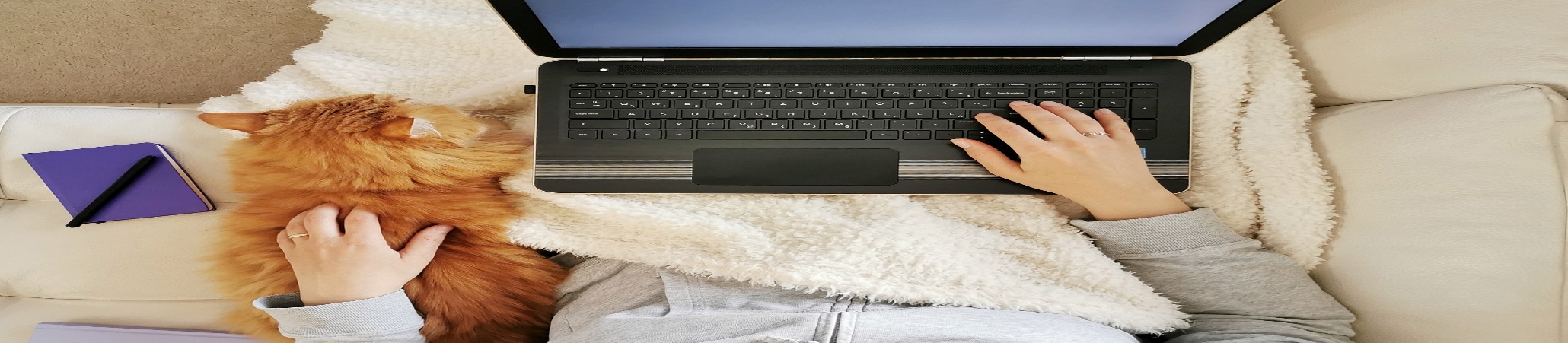 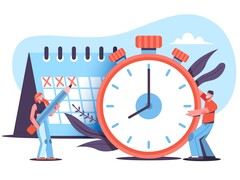 Evidența timpului de muncă
      Conform modificarilor în art. 106 din Codul muncii angajatorul este obligat să țină evidența timpului muncii prestate efectiv de fiecare salariat, inclusiv al muncii suplimentare, al muncii prestate în zilele de repaus și în zilele de sărbătoare nelucrătoare, conform modelului aprobat prin convențiile colective încheiate la nivel național, sau să țină evidența orelor de muncă prestate zilnic de fiecare salariat, în condițiile stabilite cu salariații prin acord scris, în funcție de activitatea specifică desfășurată de către aceștia.

În realizarea acestei clauze angajatorul are două posibilități, și anume: 
- pentru perioada în care salariații își execută sarcinile de serviciu în distanță, angajatorul va putea evidenția orele de muncă printr-o aplicație special destinată acestei evidențe. 
- pentru perioada în care salariatul își desfășoară activitatea la un loc de muncă asigurat de angajtor în unitate, acesta va avea în continuare obligația de a ține la locul de muncă evidența orelor lucrate zilnic de către salariat, menționând ora de începere și de încetare a programului de lucru.
Angajatorul va avea o evidență a orelor prestate de salariat la locul de muncă organizat de unitate și o evidență a orelor prestate în regim de muncă la distanță.
Reflectarea condițiilor suplimentare de muncă al unui angajat la distanță într-un contract individual de muncă
Contractul individual de muncă privind munca la distanță poate conține, suplimentar, programul în cadrul căruia angajatorul este în drept să verifice activitatea angajatului și modalitatea de realizare a controlului, precum și modalitatea de evidență a orelor de muncă, dar și condițiile privind suportarea cheltuielilor aferente activității în regim de muncă la distanță.
1. Angajatul furnizează angajatorului zilnic şi săptămânal un raport privind activitatea de muncă. Rapoartele zilnice şi săptămânale sunt furnizate electronic la adresa _______.
2. Raportul zilnic este furnizat în zilele lucrătoare ale angajaţilor până la ora 18:00.
3. Raportul săptămânal este transmis până la 17:00 în ultima zi lucrătoare a săptămânii.
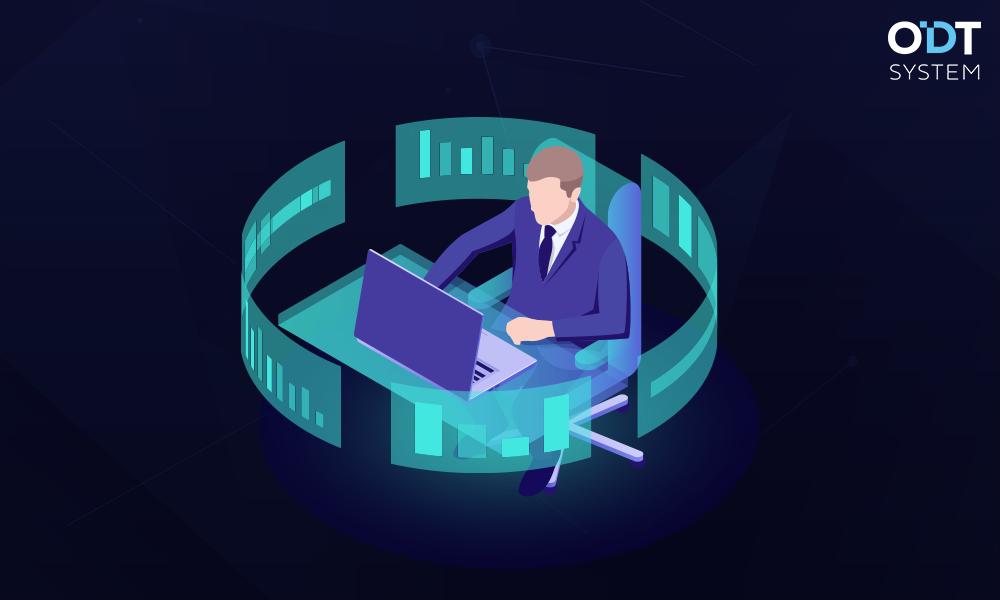 Tipurile muncii la distanță:
Pe termen nedeterminat - când un angajat lucrează de la distanță tot timpul, nu are zile lucrătoare la birou și nici un loc de muncă staționar. De exemplu, în statele de personal al unui magazin există un contabil care nu are birou iar procesarea documentelor, raportarea, efectuarea plăților se execută onlain de la domiciliu.
Temporară - atunci când un angajat de birou este transferat la muncă acasă pe o perioadă determinată. În acest moment, nu are nicio obligație să meargă la birou. De exemplu, o companie IT transferă angajații  să execute munca la domicilui pe durata instalării stării de urgrnță. 
Combinată - când se alternează munca la distanță și munca la birou. De exemplu, un contabil lucrează acasă de luni până miercuri și merge la birou joi și vineri.
1. Locul de muncă al salariatului este la sediul Angajatorului la adresa: str. Tineretului, 29, oficiul 46, Chișinău, Republica Moldova.
   2. Prin derogare de la punctul 1 din Contractul individual de muncă, în perioada 01.02.2023 – 31.05.2023 (inclusiv), activitatea Salariatului se va desfășura în regim de muncă la distanță. 
   3. Locul desfășurării activității de muncă la distanță (atunci când Salariatul își desfășoară activitatea de la distanță) este locul desemnat de Salariat, reprezentând domiciliul / reședința / locul în care acesta locuiește în fapt (dacă acesta nu corespunde cu domiciliul ori reședința declarate legal), fiind localizat la adresa: str. Primăverii, 214, ap. 52, Chișinău, Republica Moldova.
Condițiile de muncă la distanță
    Munca la distanță necesită o auto-disciplină ridicată și o responsabilitate personală a fiecărui angajat și, prin urmare, nu este potrivită pentru toată lumea. Deci, înainte de a  decide transferarea angajaților la distanță este necesar de a cântări cu atenție argumentele pro și contra.
    Pentru evitarea neînțelegerilor cu angajatul, va fi corect să se întocmească un regulament privind munca la distanță unde se fie descrise  în detaliu cerințele, obligațiunile și responsabilităților angajaților.
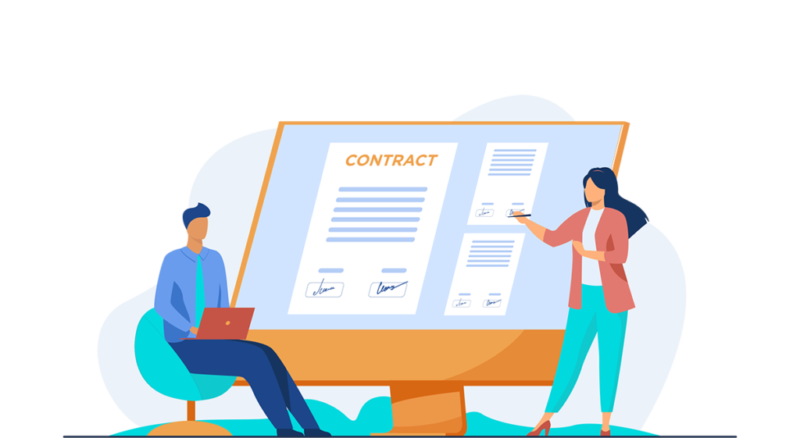 Obligațiile angajaților referitoare la securitatea datelor utilizate atunci când lucrează la distanță 
La unitate se elaborează Politica de evidențiază a obligațiilor angajaților referitoare la securitatea datelor atunci când lucrează la distanță. 
Politica va reglamenta:
cerințele de protejare a informației confedențiale, proprii și nepublice, restricția persoanelor neangajate privind vizualizarea sau copierea informaților de serviciu;
obligațiunea angajaților să lucreze utilizând o conexiune securizată la internet cu o parolă complexă, să realizeze o revizuire periodică a parolei și orice alte demersuri adecvate responsabilităților specifice locului de muncă și ale mediului de lucru;
interzicerea partajerii adresei de acces la distanță, date de autentificare sau parole pentru acces de la distanță.
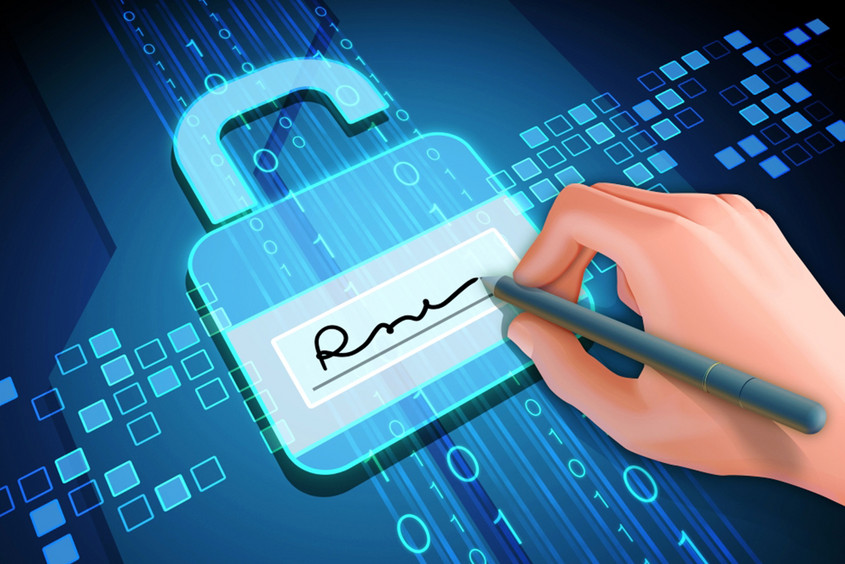 Clauze și condiții de securitate și sănătate în muncă 
    Salariații cu loc de muncă la distanță benificiază de aceleași drepturi, garantate și responsabilități aplicate de legislația în vigoare ca și salariații care iși desfășoară activitatea de la sediul angajatorului. 
     Pentru organizare locului de muncă la distanță, prin Legea nr. 126 din 26 mai 2023 pentru modificarea unor acte normative (dezvoltarea afacerilor la distanță în Republica Moldova) sau aprobat cerințe noi în Legea securității și sănătății în muncă nr.186/2008.
    Începînd cu data de 23 septembrie 2023 angajatorulul, în cazul salariaților care muncesc la distanță, este obligar să delimiteze și să stabilească în contractul individual de muncă, de comun acord cu salariatul care prestează munca la distanță, atribuțiile în domeniul securității și sănătății în muncă care îi revin angajatorului și cele care îi revin salariatului.
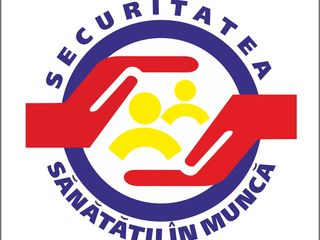 Formele de salarizare pentru angajații la distanță
Salariul -  reprezintă orice recompensă sau cîştig evaluat în bani, plătit salariatului de către angajator în temeiul contractului individual de muncă, pentru munca prestată sau care urmează a fi prestată.
  Salariu de regulă se plătește în monedă națională. Angajatorii de cumul acord cu salariații pot stabili in contractul individual de muncă cuantumului salariului în valută străină, cu achitarea în monedă națională la un curs de schimb al leului moldovenesc agreat de părți care nu poate fi mai mic de cursul oficial de schimb al leului moldovenesc stabilit de Banca Națională a Moldovei.
   Pentru salariații care prestează munca la distantă și acest loc de muncă este în peste hotarile tării, salariul poate fi plătit în moneda prevăzută în contractul individual de muncă.
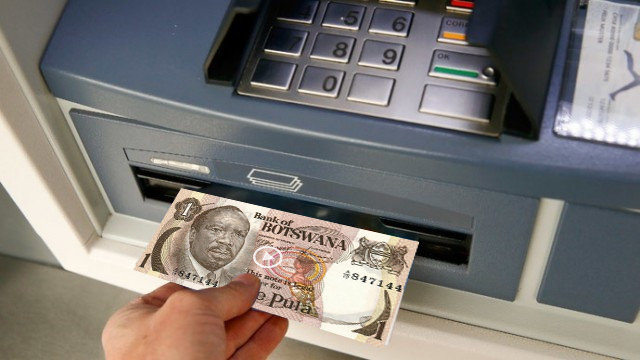 Avantajele și dezavantajele muncii la distanță pentru angajați
Avantajele și dezavantajele muncii la distanță pentru angajatori
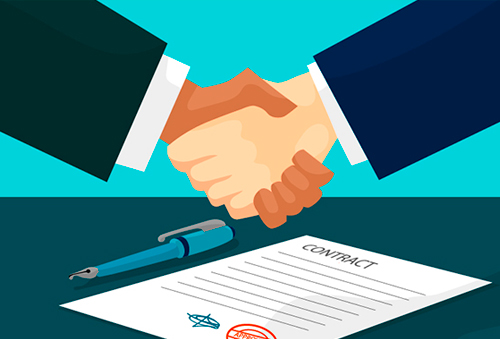 La moment sunt cîtevai noi tendințe de organizare a muncii la distanță:
I. Modelul hybrid
 Combinația de muncă la distanță și muncă la oficiu va deveni o normă. 
Naveta este uneori dificilă pentru mulți angajați și mai mulți oameni vor începe să treacă peste ea, astfel, încât să poată fi mai productivi și mai flexibili în timpul orelor de lucru. În același timp, alții ar dori să se întoarcă la birou, deoarece au nevoie de interacțiuni mai bune între colegi. Drept urmare, multe organizații vor începe să adopte un model de prestare a muncii hibrid.
II. Orar de muncă flexibil
În prezent  companiile angajații care lucrează de la distanță au rămas cu programul de muncă ca înainte. 
Acest aspect afectează angajații, deoarece mulți trebuie să-și organizeze timpul limitat atât pentru sarcinile legate de serviciu, cât și cele de casă. Ca rezultat, mai multe companii vor începe să evalueze timpul angajaților, iar unele vor începe să ofere flexibilitate și libertate oamenilor ca aceștia să-și folosească timpul după propriile necesități.

     Munca la distanţă devine un gen de activitate practicat în mai multe unităţi din ţară, în cadrul căreia se acordă salariaţilor flexibilitate la desfăşurarea activităţii atât în orice localitate din Republica Moldova, cât şi în străinătate.